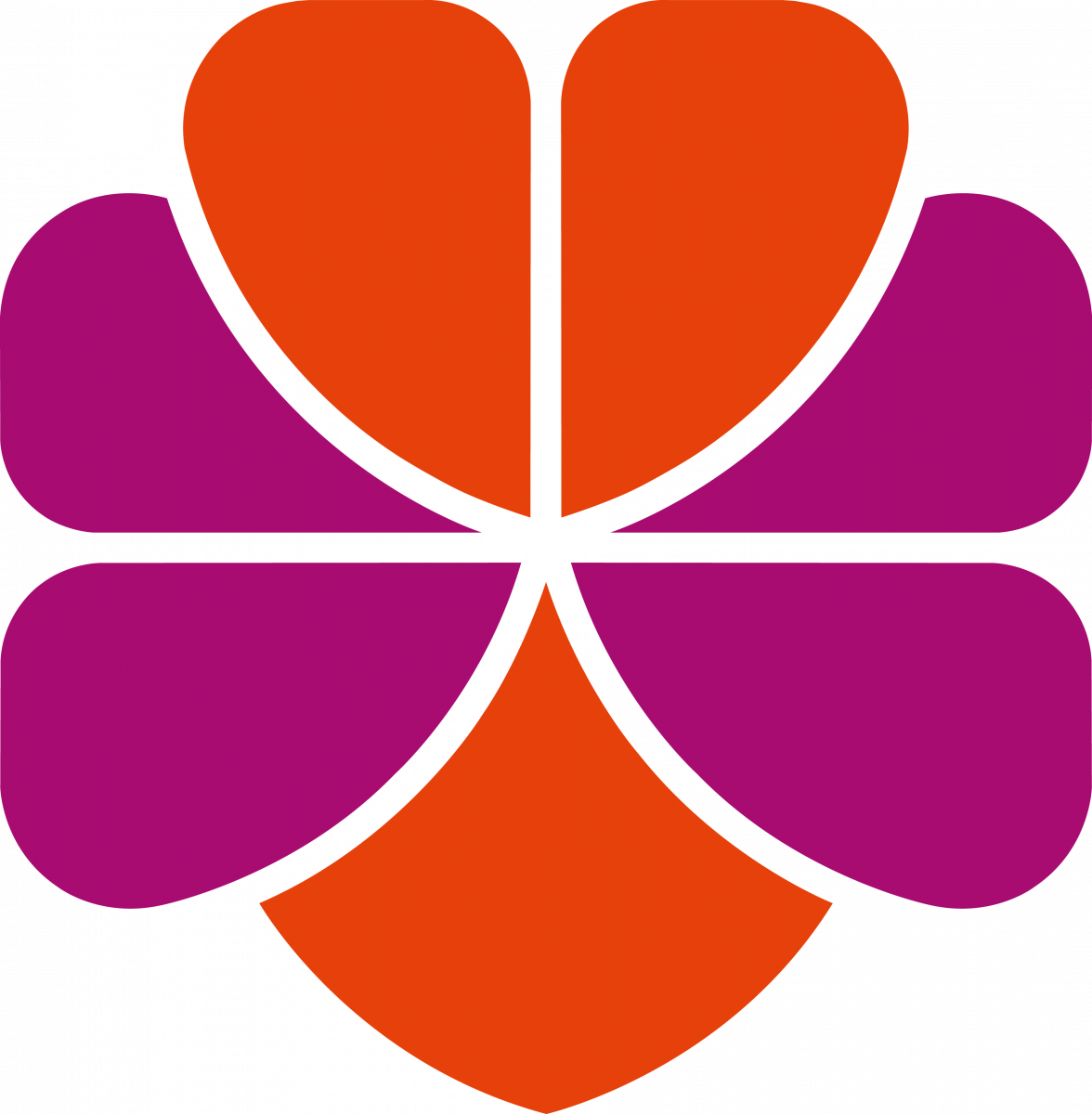 女童軍
東九龍第91分隊
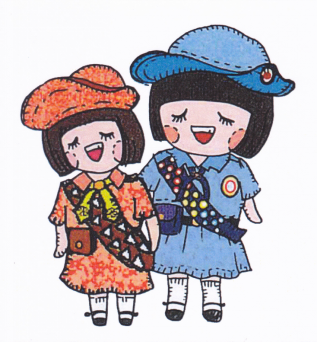 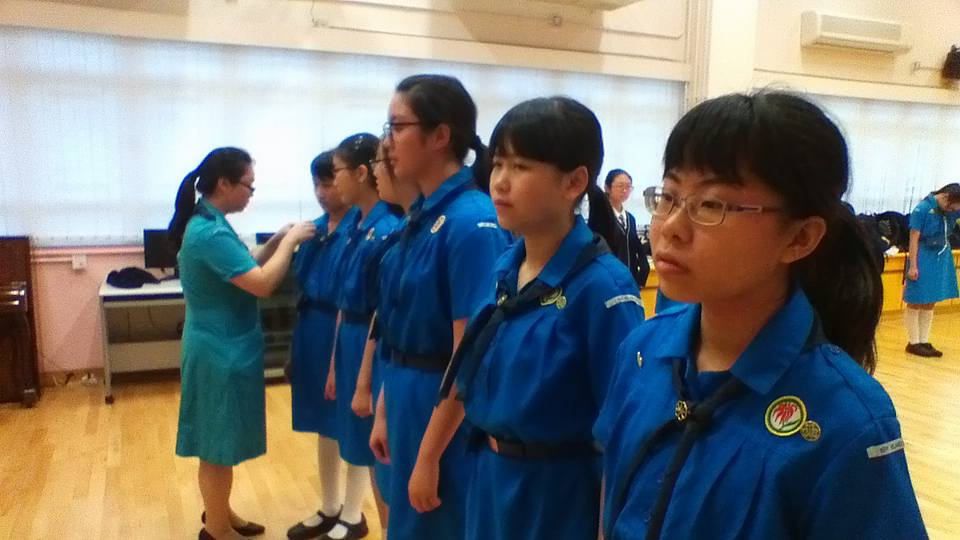 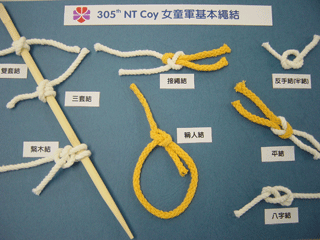 活動内容
-步操
-繩結
-編織
-宣誓
-考章
-學習八項綱領
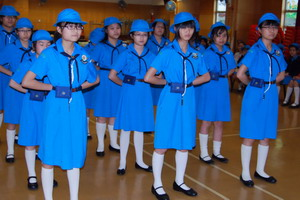 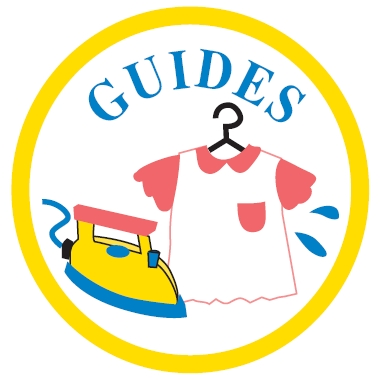 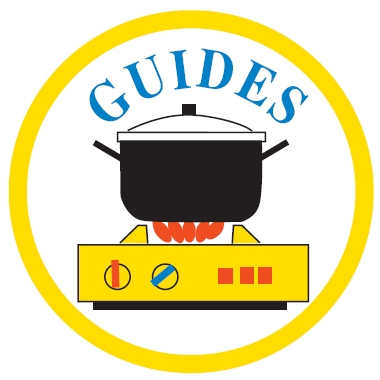 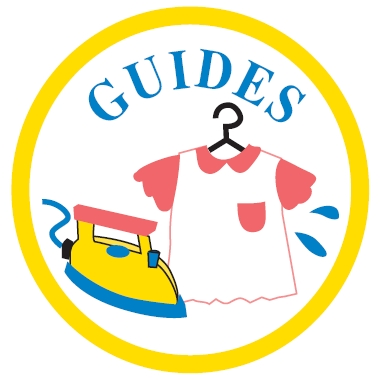 八項綱領
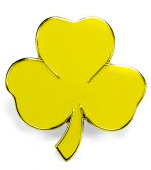 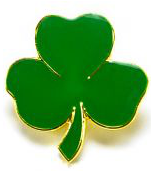 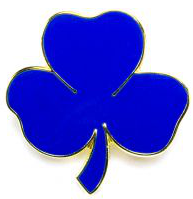 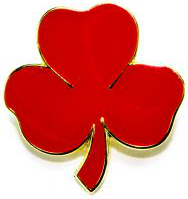 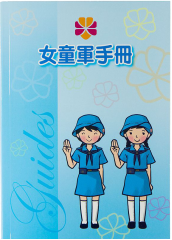 -服務社會
-履行女童軍規律
-培養獨立思考能力
-學習與人相處
-保持身心健康
-享受戶外樂趣
-學習家務技能
-探討藝術
集會時間:  每月兩次，(考試測驗月將取消)
                  星期三    4:00p.m.-5:00p.m.
希望大家踴躍參與女童軍!!!
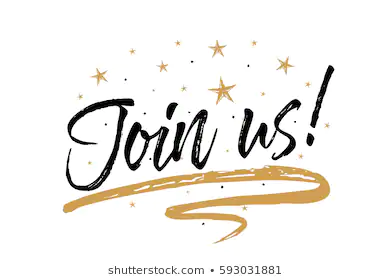